Introduction to VHDL Coding
Wenchao Cao, Teaching Assistant
Department of EECS
University of Tennessee
Outline
Example of VHDL Coding in Xilinx ISE Design Suite
Basic Knowledge of VHDL
Outline
Example of VHDL Coding in Xilinx ISE Design Suite
Basic Knowledge of VHDL
Example of VHDL Coding in Xilinx ISE Design Suite
Work Flow
The figure shows the software tools in a logic design project from schematic to VHDL code to *.bit file for download to BASYS or BASYS2 board.
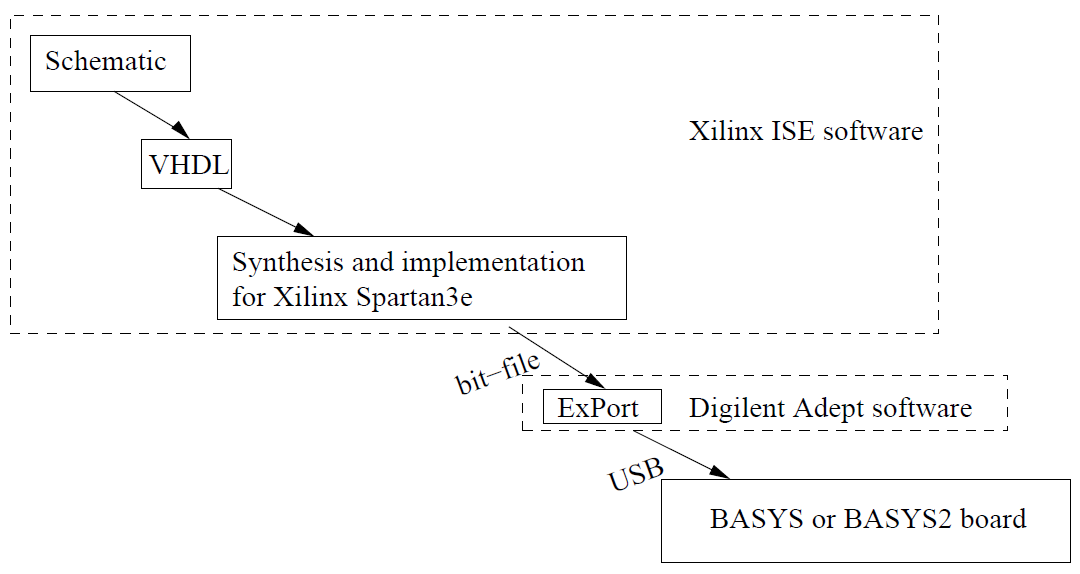 Implementation of  a Full Adder
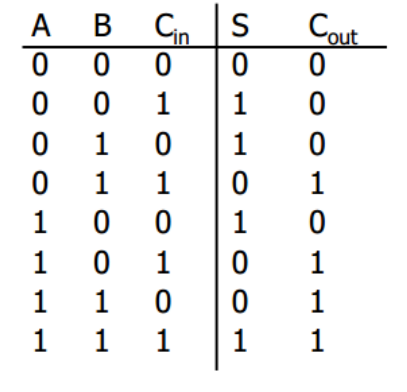 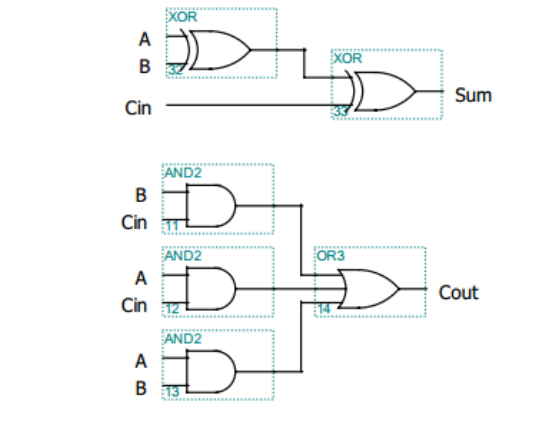 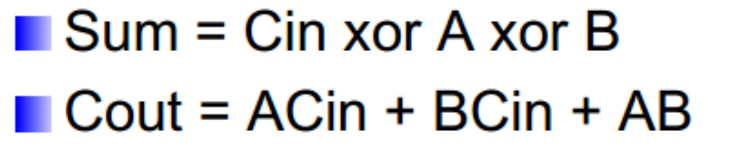 Create A New Project
Project Settings
Choose  TQ144 if you are using a BASYS board
Create New Sauce Files
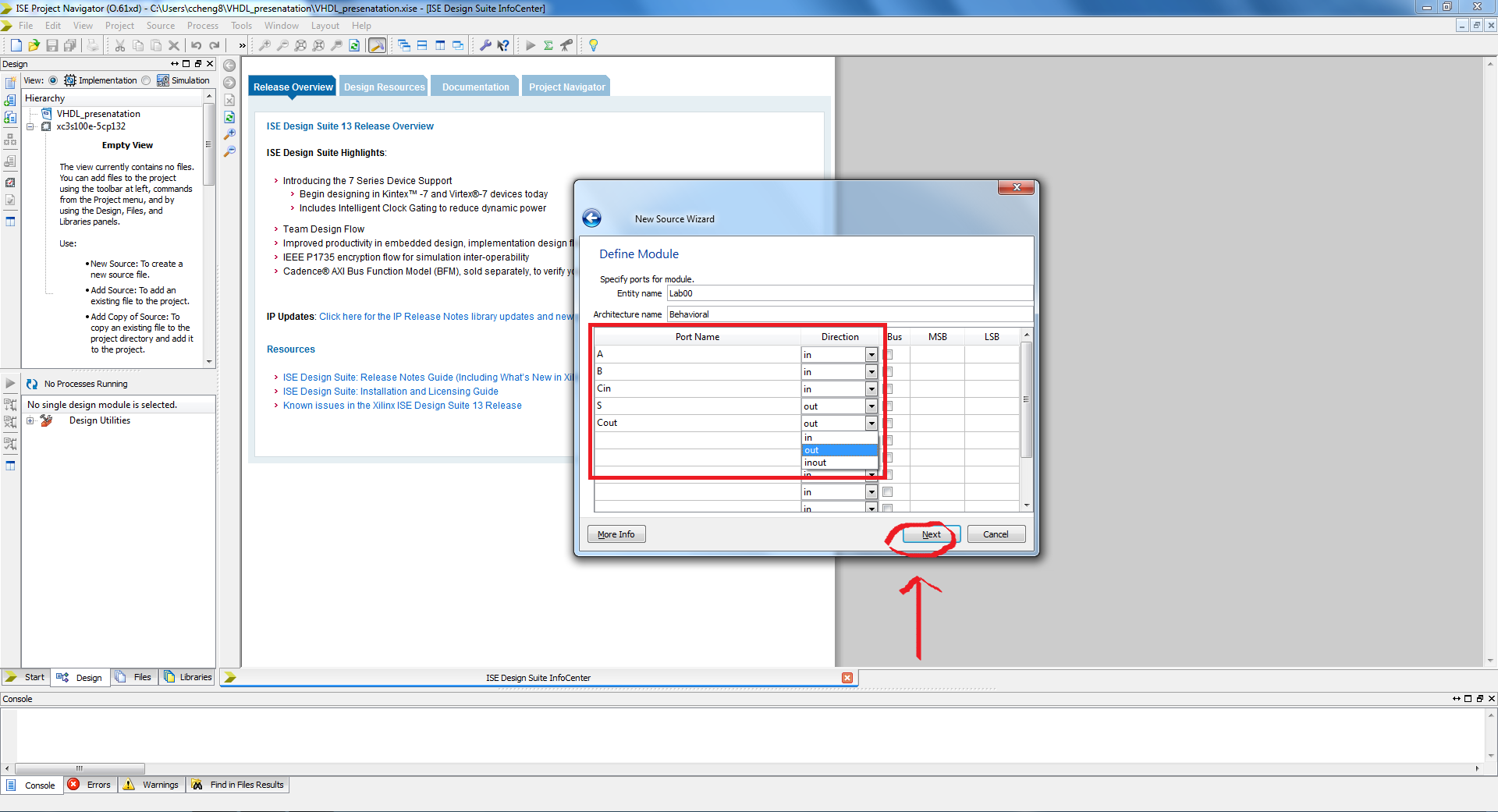 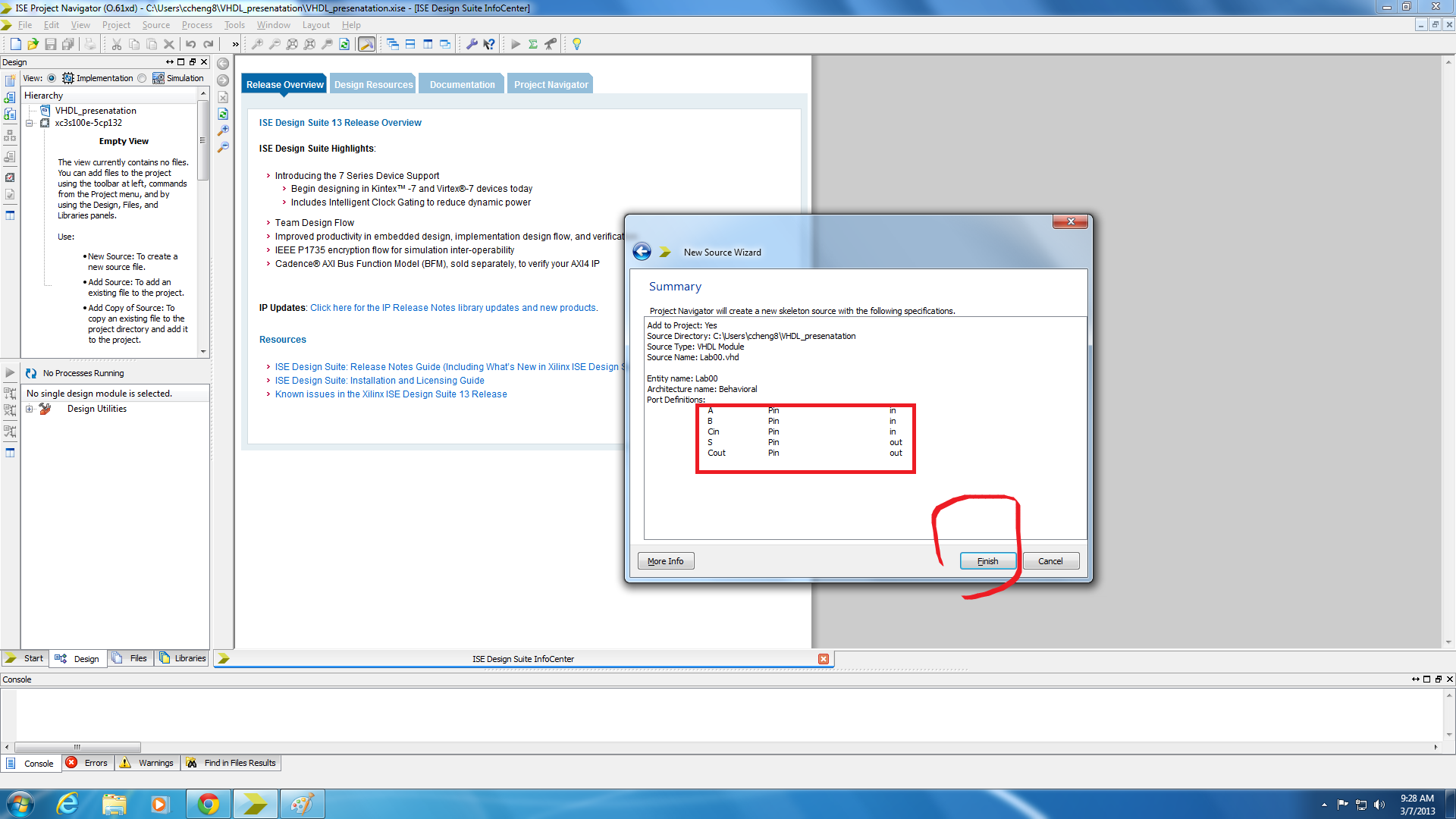 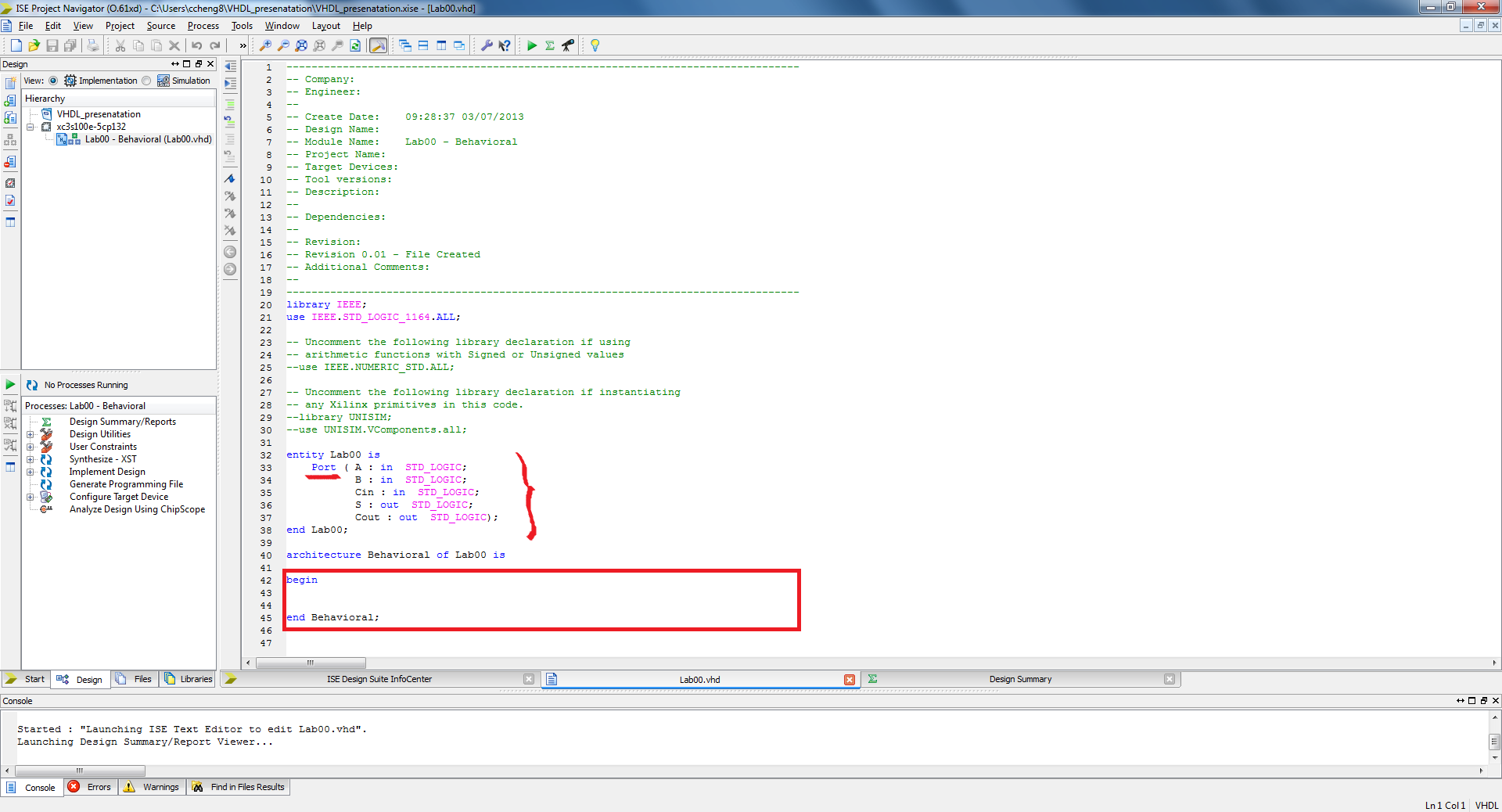 Generated VHDL file template by the software:

Entity declaration
	 (Entity name)
Port definition
	 (Port name and direction)
Architecture body
	(Write the functions here!)
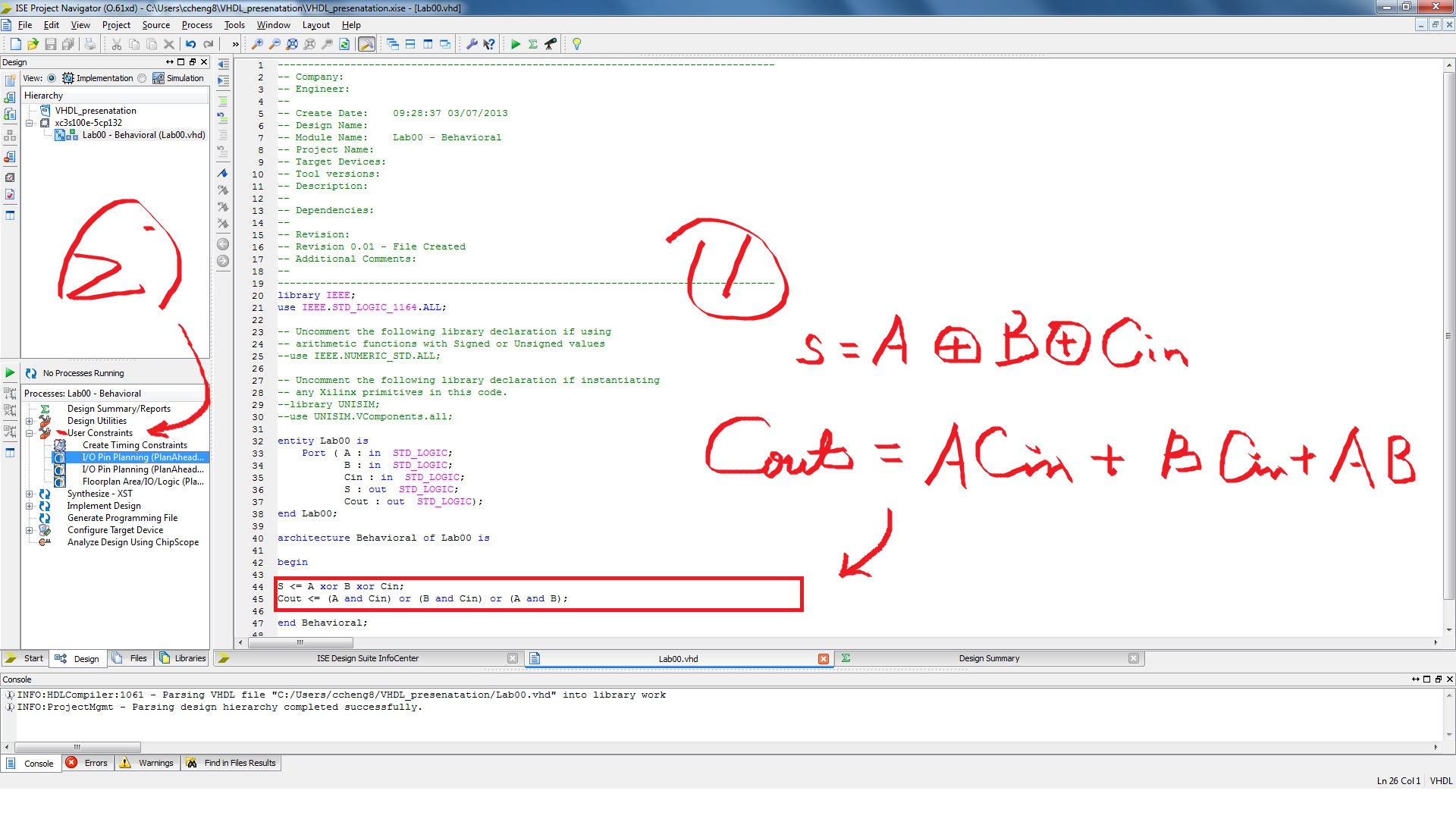 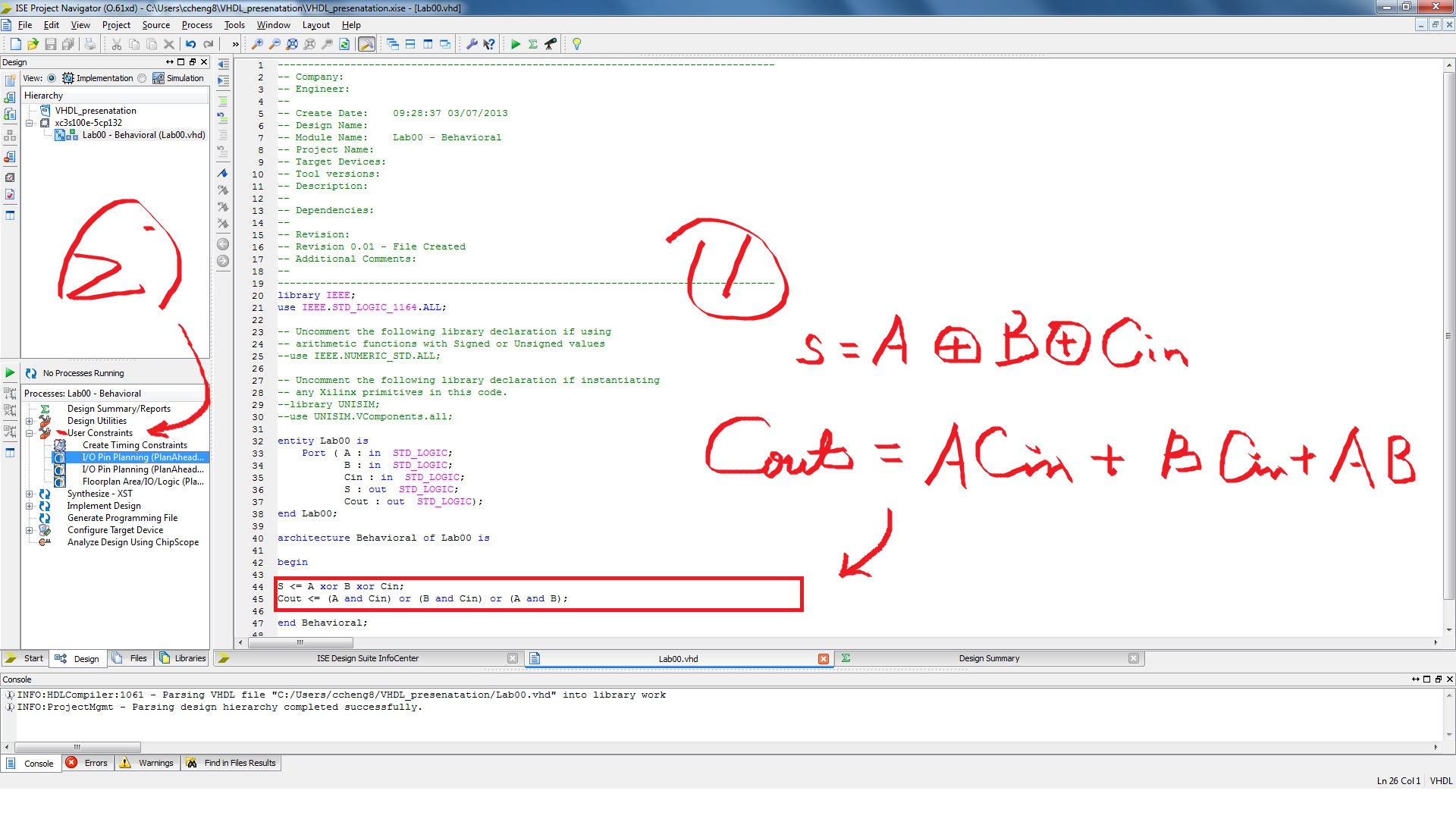 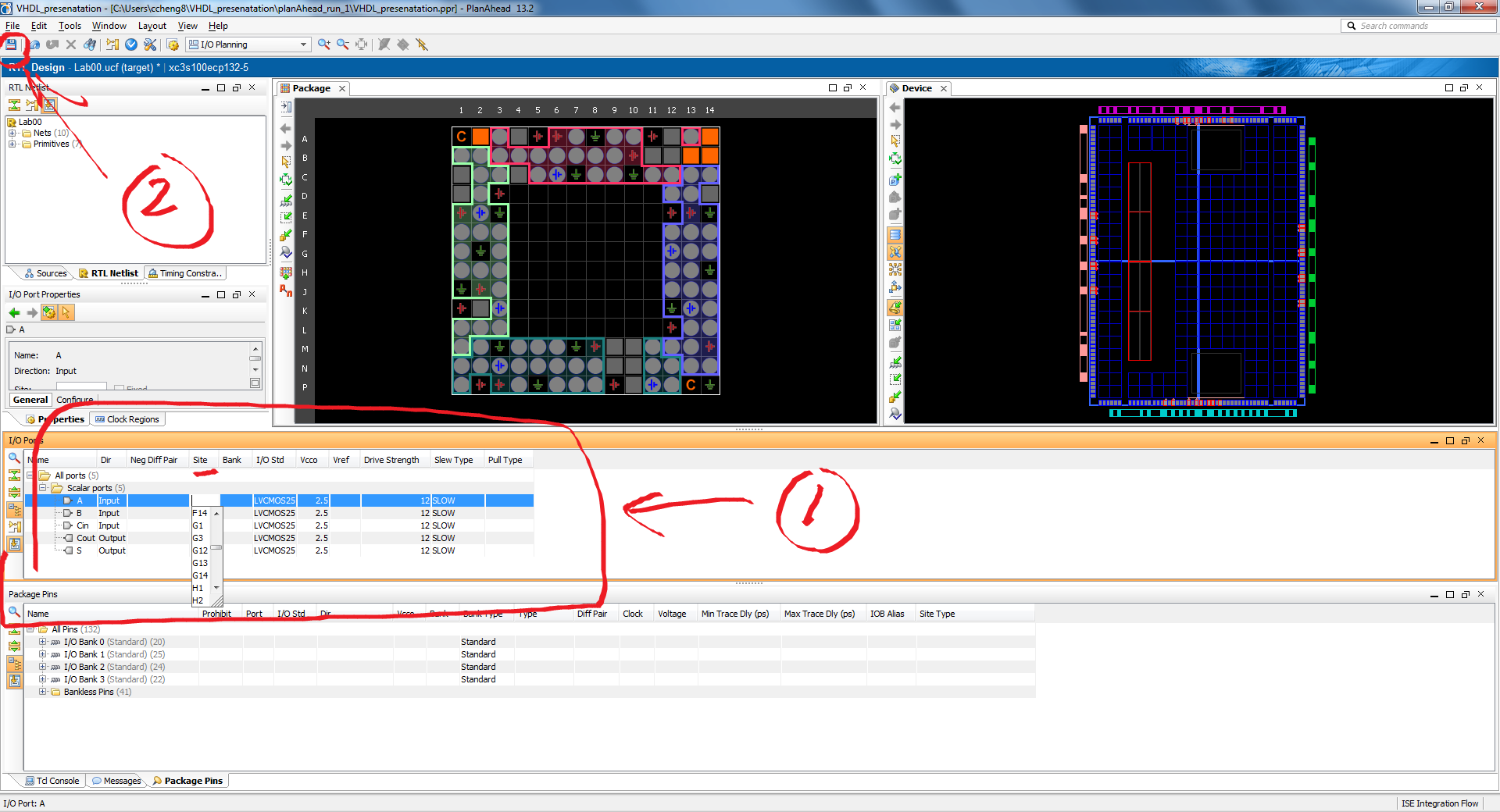 Outline
Example of VHDL Coding in Xilinx ISE Design Suite
Basic Knowledge of VHDL
Basic Modeling Constructs
Entity declarations 
Entity identifier: Lab00

Ports definition
Port names: A, B, Cin, S, Cout
Port directions
“in” for input ports, “out” for output ports.

Architecture body
Architecture identifier: Behavioral

Behavioral descriptions
Signal assignment statement
S <= A xor B xor Cin;
Logical operators
and, or, not, xor, nand, nor, xnor 
(No difference between upper case and lower case.)
Use ( ) to make the statement clearly expressed.
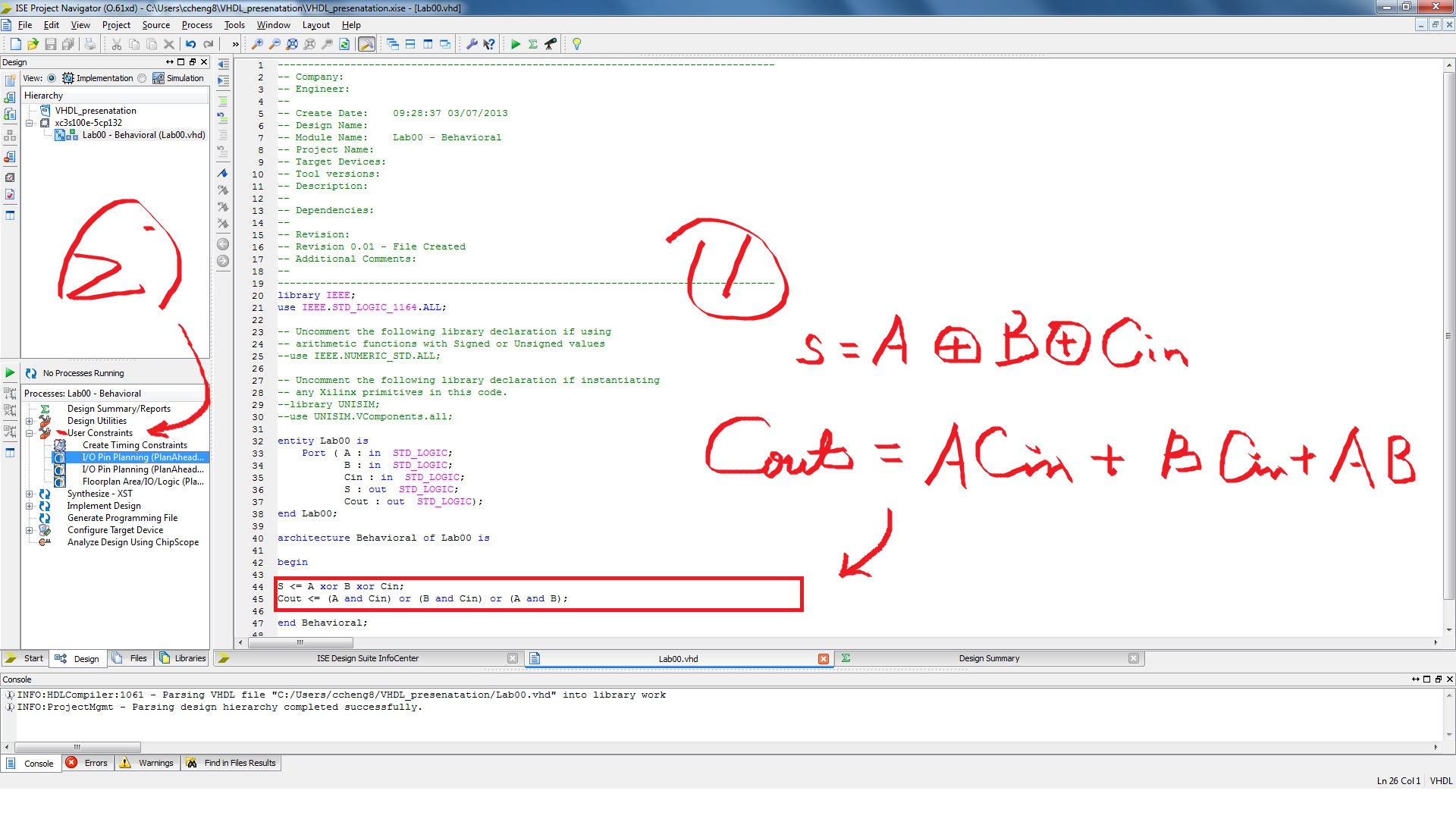 Signal Assignment Statement
Example
Logical operators in lower case
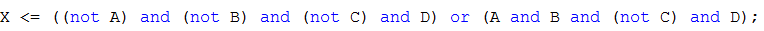 Logical operators in upper case
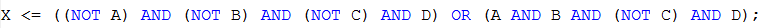 Less parentheses ( )
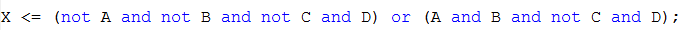 Assign Logic ‘1’ and Logic ‘0’
Example
Assign value of ‘1’
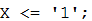 Assign value of ‘0’
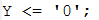 Introduction to VHDL Coding
QUESTIONS
?